Why Guardian for Technology?
Joe Rotyliano
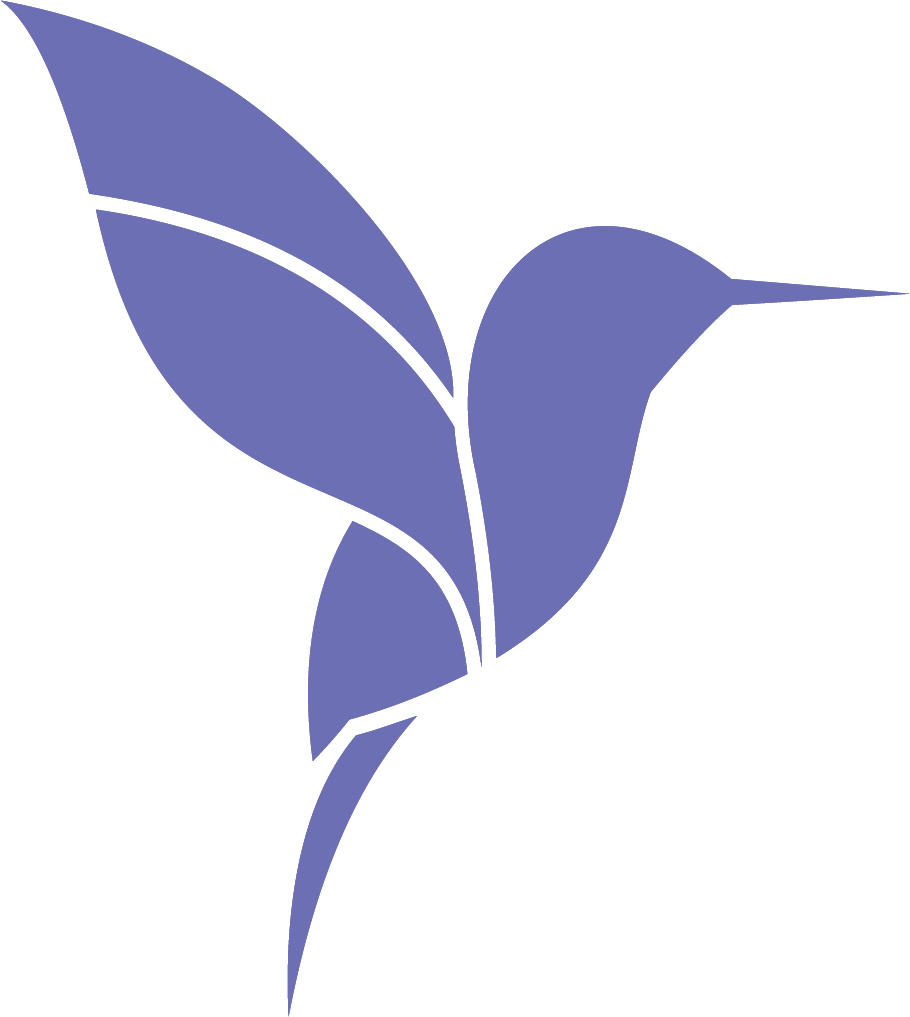 National Director – Strategic Partnerships
Guardian Life Insurance Company
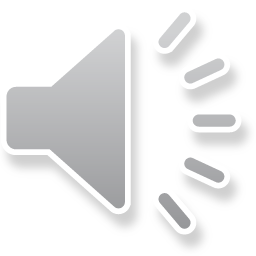 Why Guardian for Technology?
Guardian Anytime our planholder and broker administration portal
EMMA – leveraging technology to improve the industry challenge of new business installations with 500 or less lives
“The Power of One” – ease of administering all ancillary products with one admin system and one EDI feed (we do not charge an EDI connectivity fee)
Billing flexibility with EBC
Selerix license and product library making it easier and faster to build your case
Ben tech flexibility to work with any vendor – over 350 established connections with a broad range of ben admin platforms
Technology Practice Leaders that provide consultative technology support to the field, our brokers and our customers
Real-time API integrations are being actively developed with several leading ben admin vendors to streamline the setup and ongoing administration of our benefits (starting later in 2020)
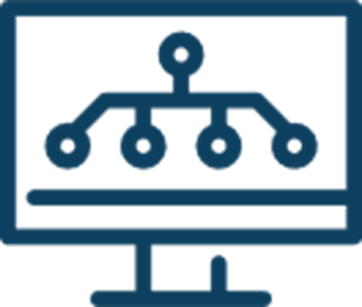 For more info, visit the Guardian virtual booth at: (URL)
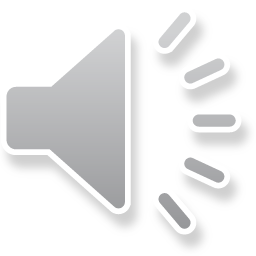 Products That Secure What Matters
Dental 
We have more than 120,000 providers at more than 420,000 locations in our nationwide PPO network, and it’s always growing. While our network can offer employees significant savings, they can visit any provider they want with flexible out of network reimbursements which virtually eliminate balance billing.

Vision 
Our plans offer employees access to thousands of eye doctors from two leading, national networks: VSP and Davis Vision.

Life 
Every person’s life insurance needs are different. That’s why we offer both employer paid and voluntary life insurance coverage.

Disability 
Our short-term, long-term disability and absence management plans help protect individuals when they may be at financial risk.

Supplemental Health  (Accident, Cancer, Critical Illness, Hospital Indemnity)
Our supplemental insurance helps employees pay for unexpected costs not covered by medical insurance. at more than 420,000 locations in our nationwide PPO network, and it’s always growing.
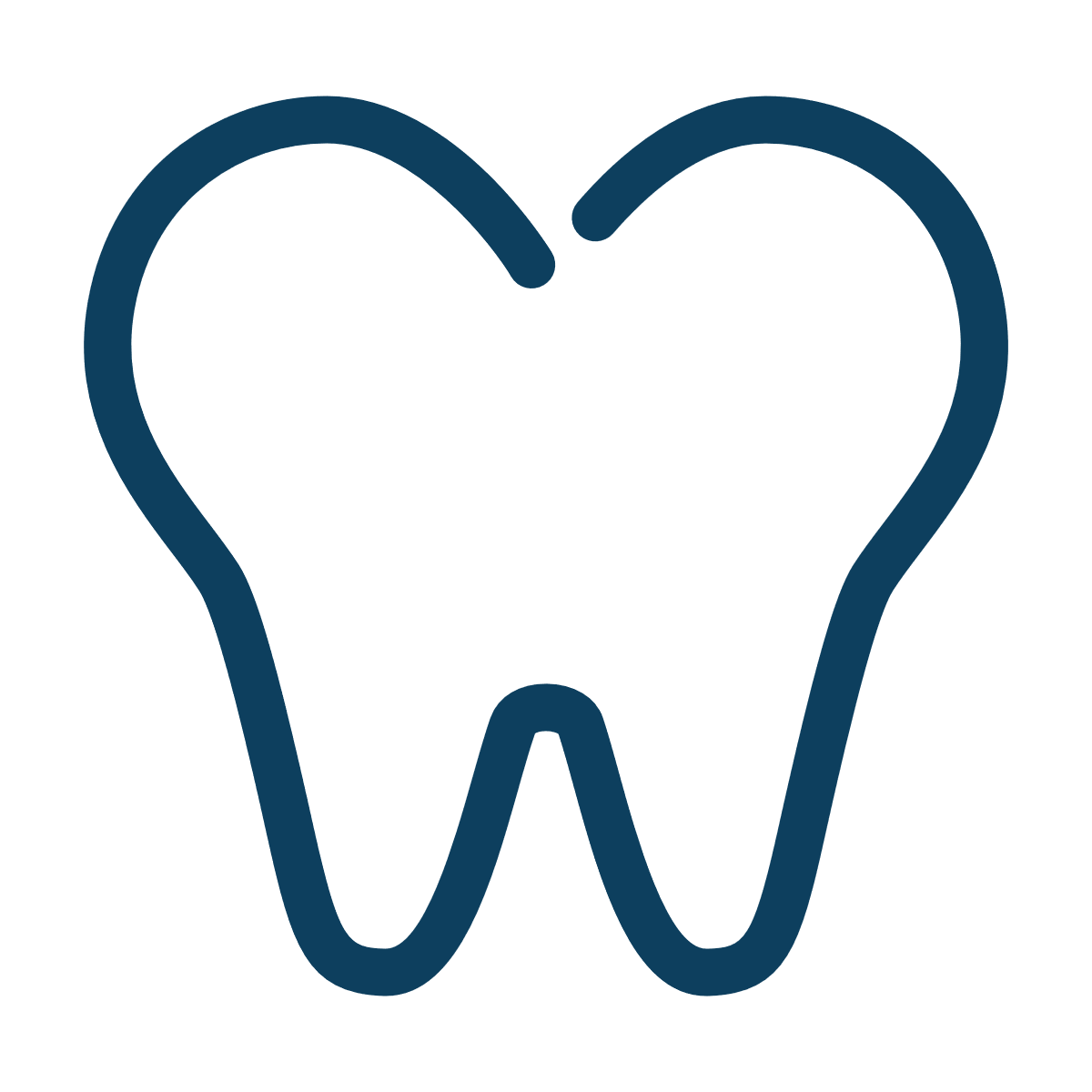 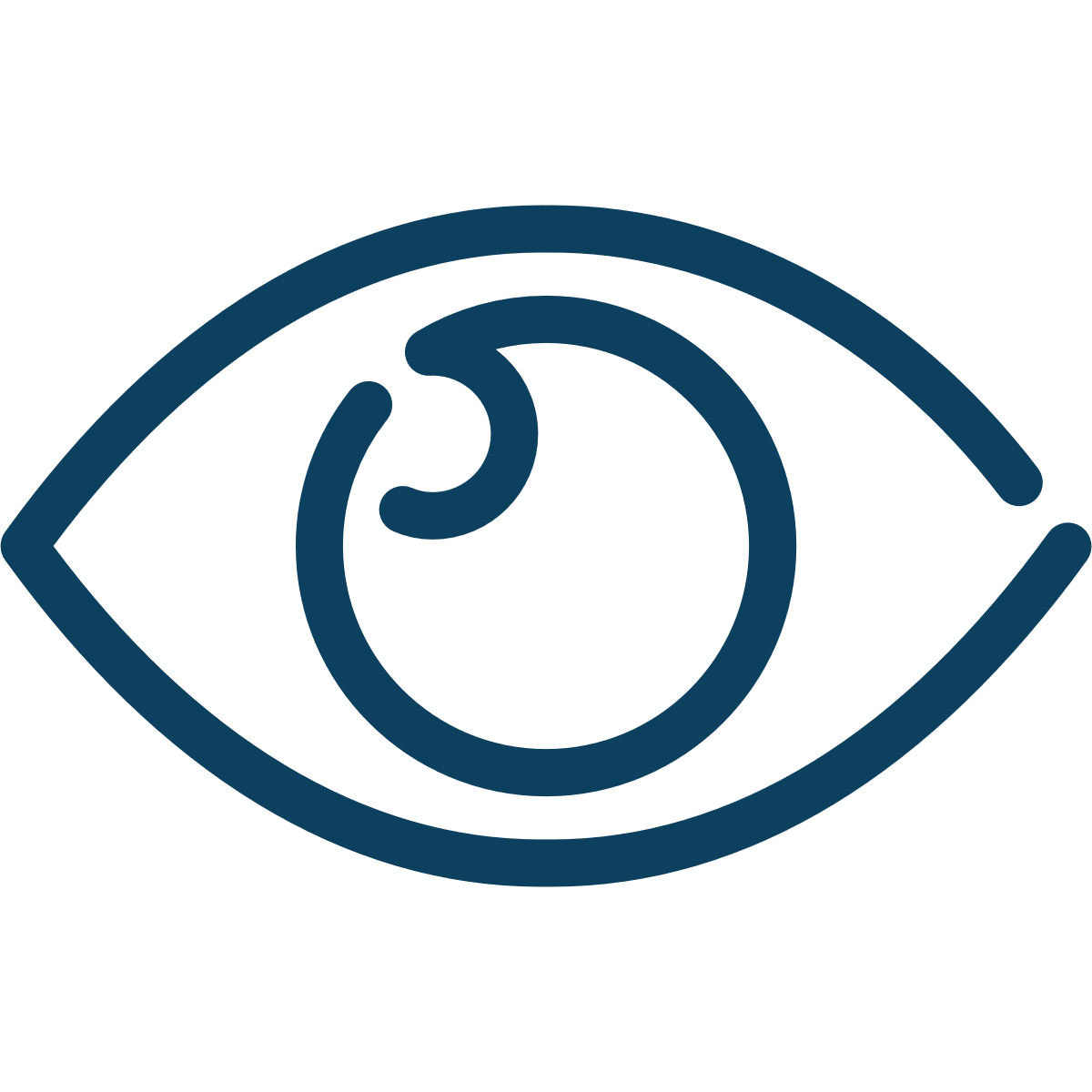 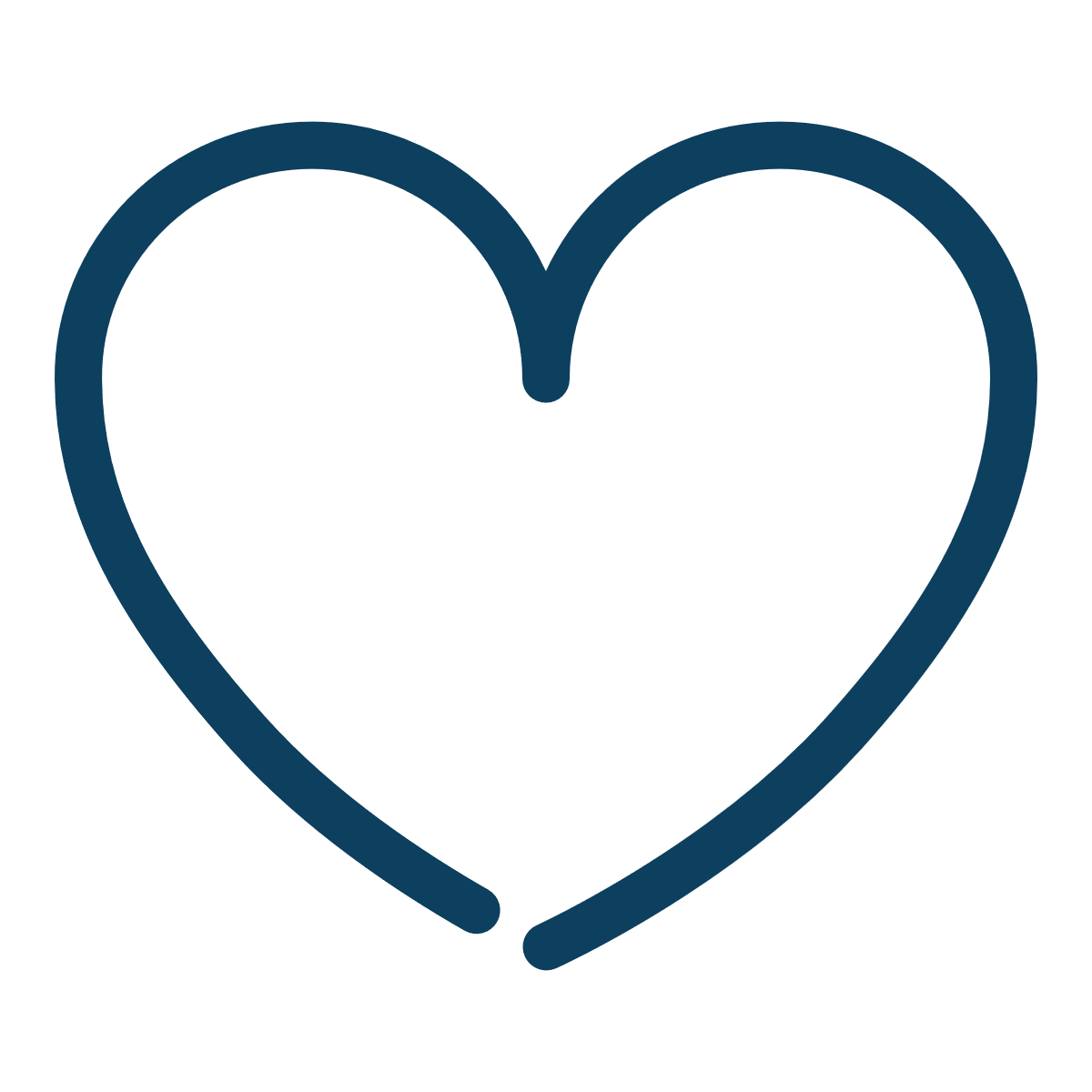 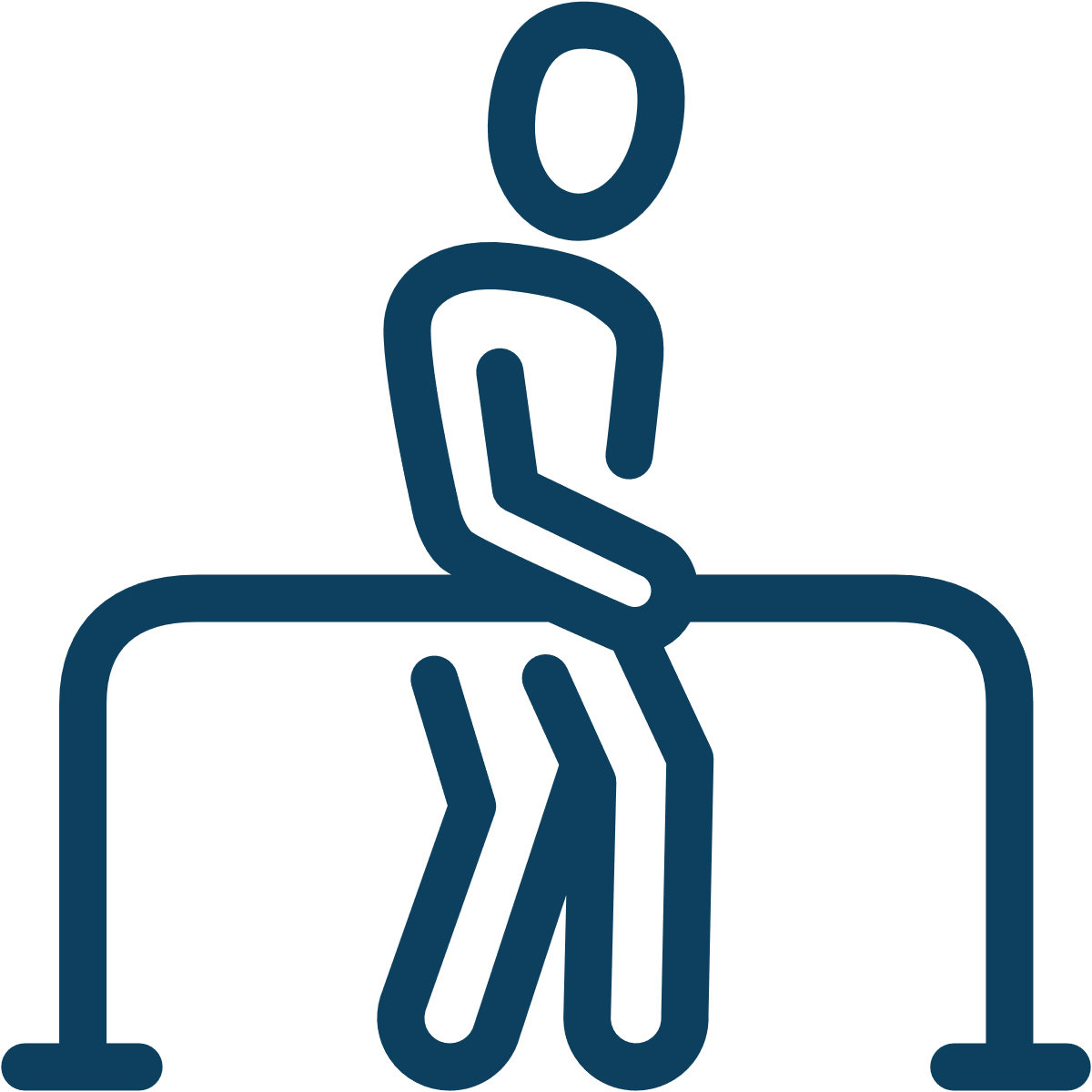 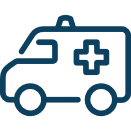 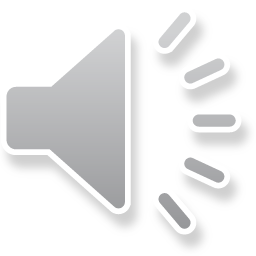